ExpansionUnits 1-4
Done by : Entisar Al-Obaidallah
Lesson Objectives
Use
Combine
01.
02.
Too and enough in correct sentences.
Two sentences using a gerund as subject correctly
Write
Rewrite
03.
04.
Sentences using two or three ajectives correctly
The sentences using the.....the comparative correctly
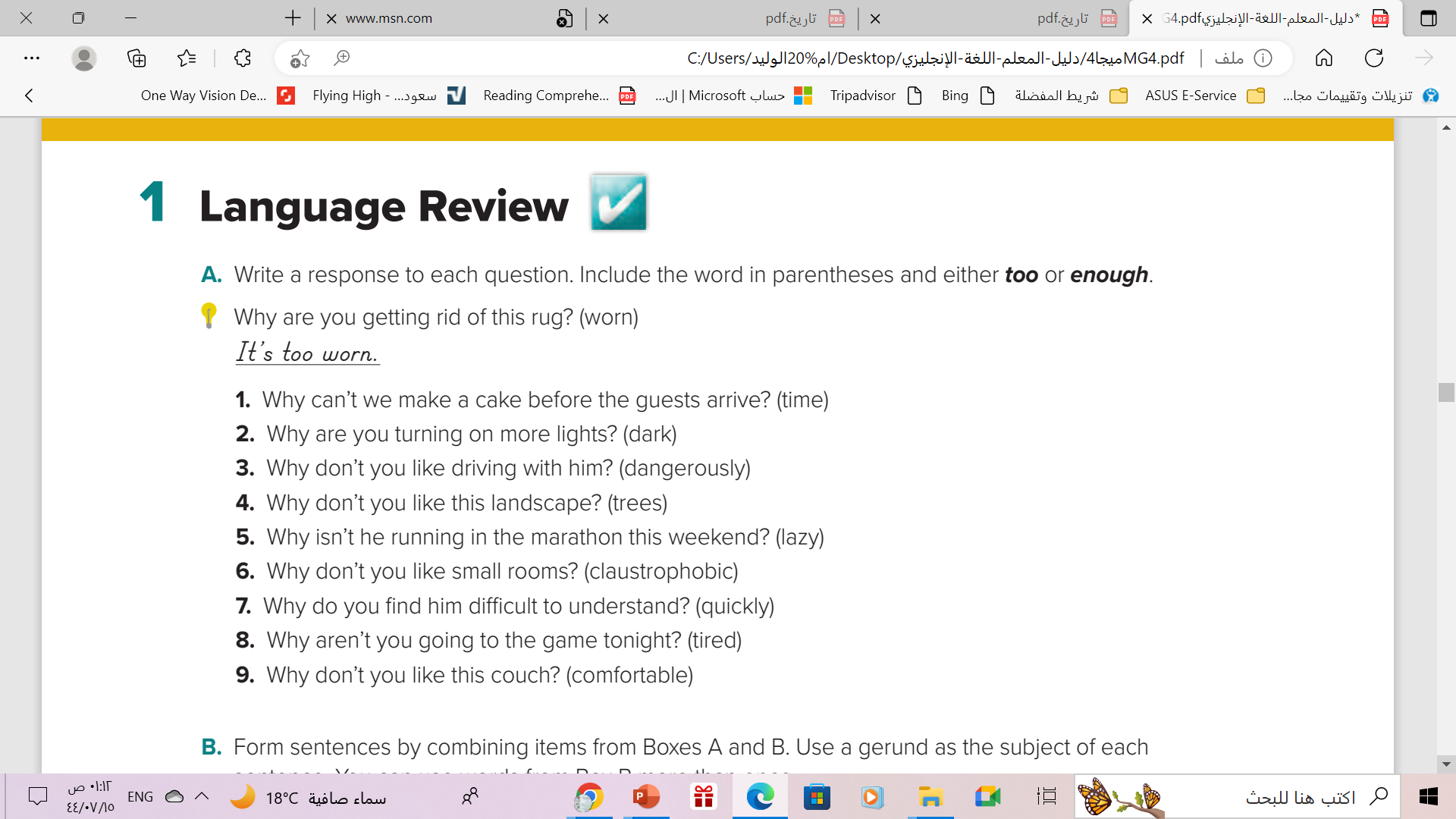 1. We don’t have enough time./There isn’t enough time.
2. It’s too dark.
3. He drives too dangerously.
4. It doesn’t have enough trees. 
5. He’s too lazy.
6. They make me feel too claustrophobic.
7. He speaks too quickly.
8. I’m too tired.
9. It isn’t comfortable enough.
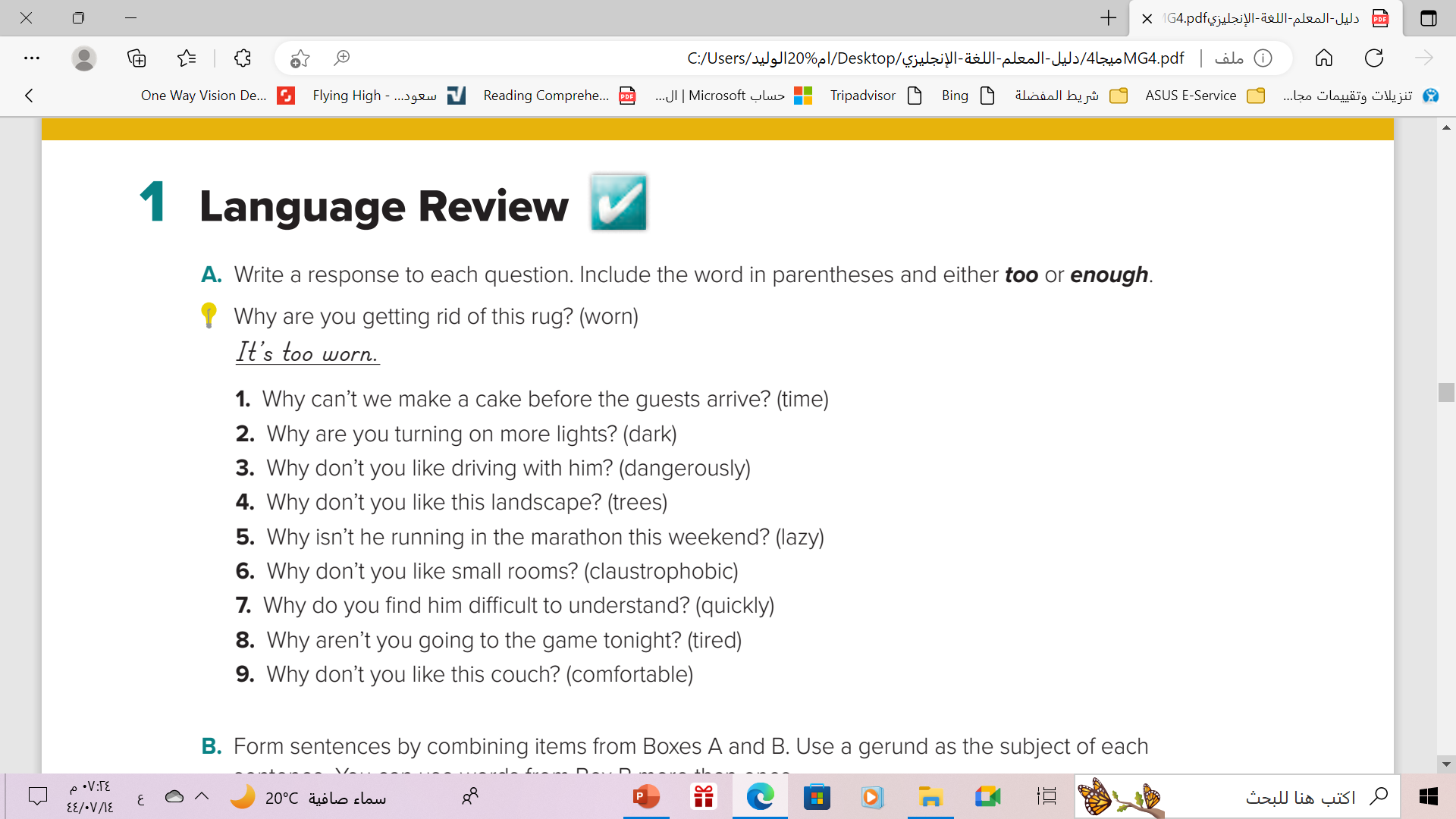 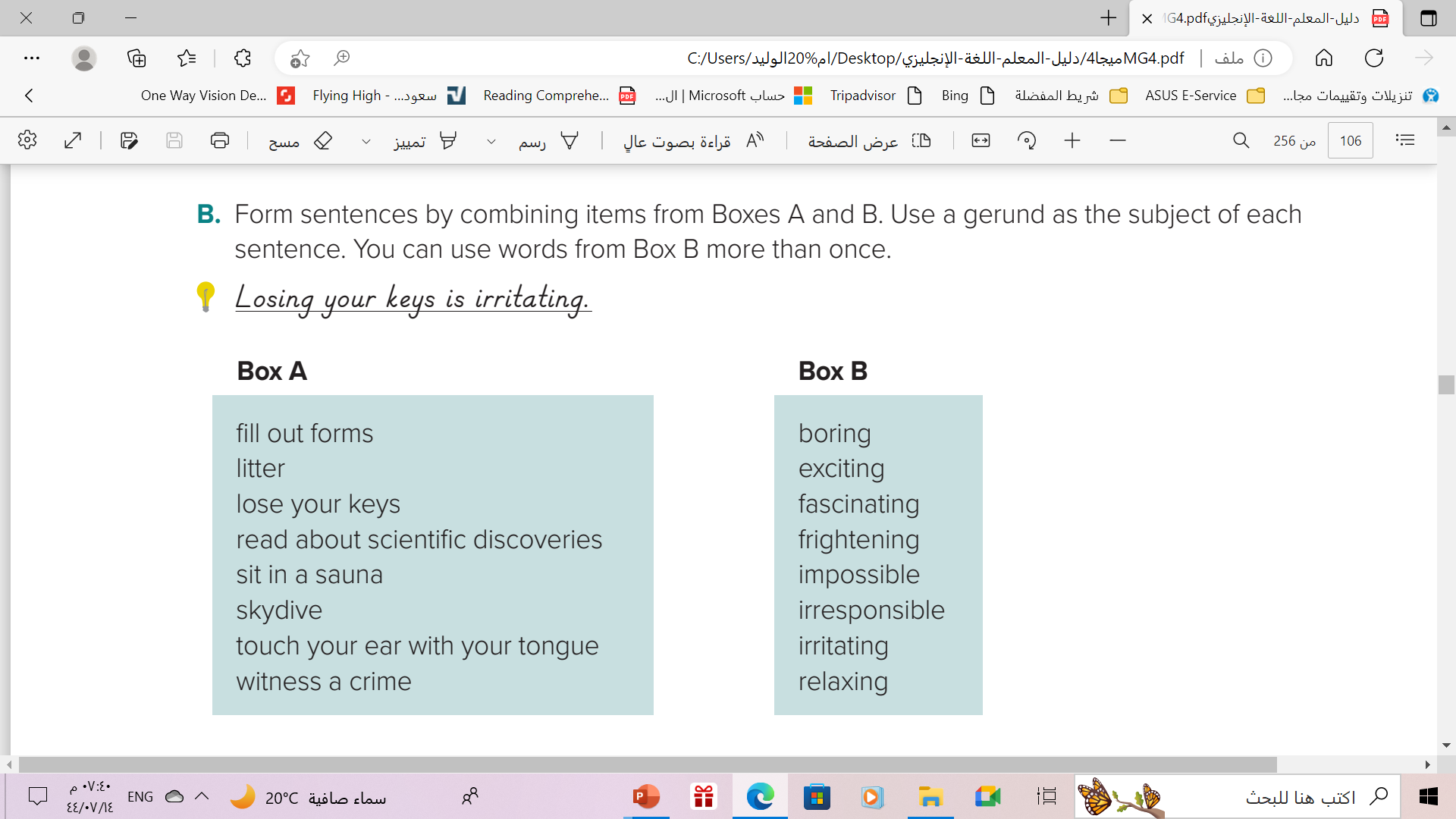 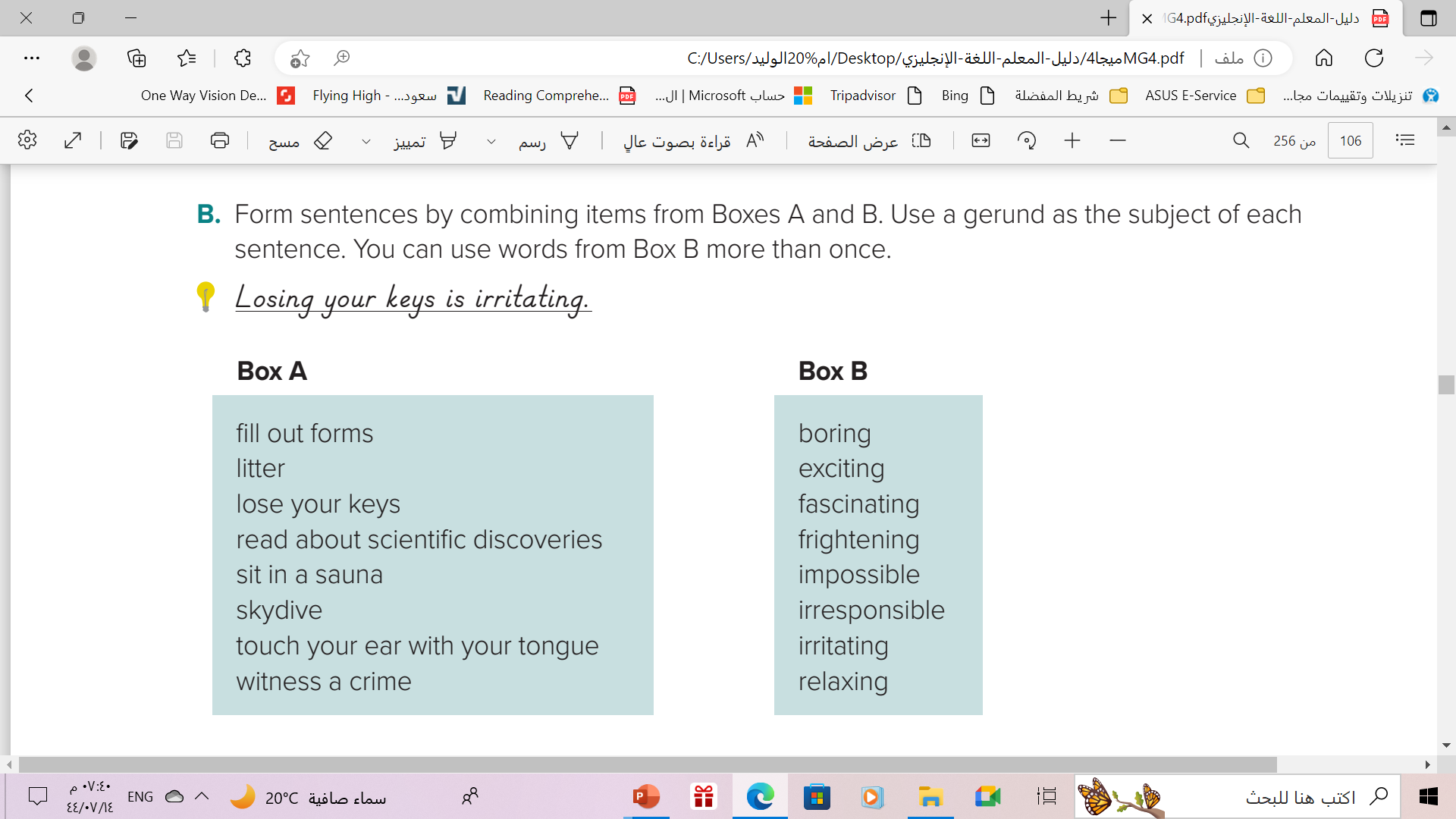 Answers will vary. Sample answers:
1. Filling out forms is boring.
2. Littering is irresponsible.
3. Losing your keys is irritating.
4. Reading about scientific discoveries is fascinating.
5. Sitting in a sauna is relaxing.
6. Skydiving is exciting.
7. Touching your ear with your tongue is impossible.
8. Witnessing a crime is frightening.
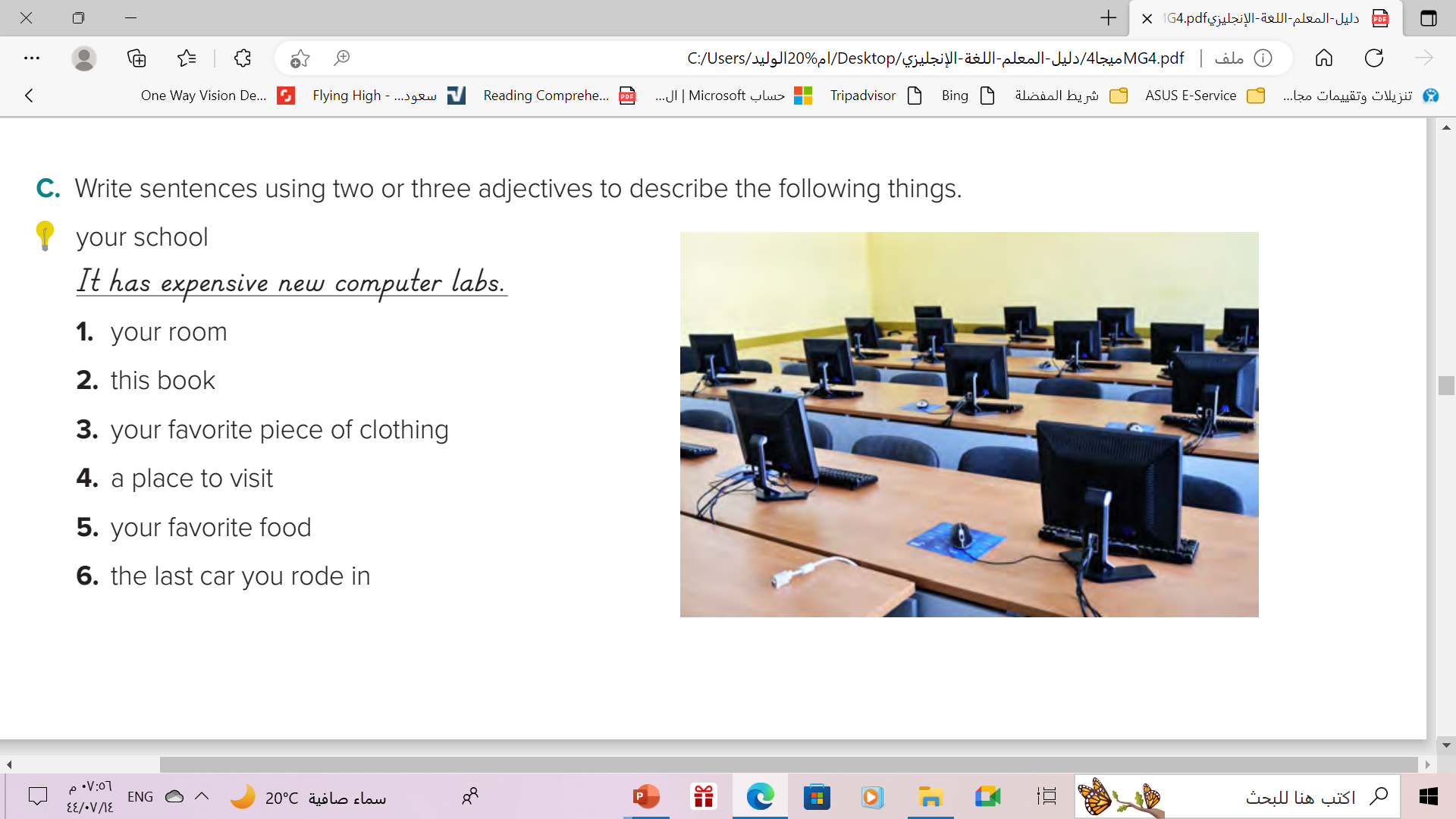 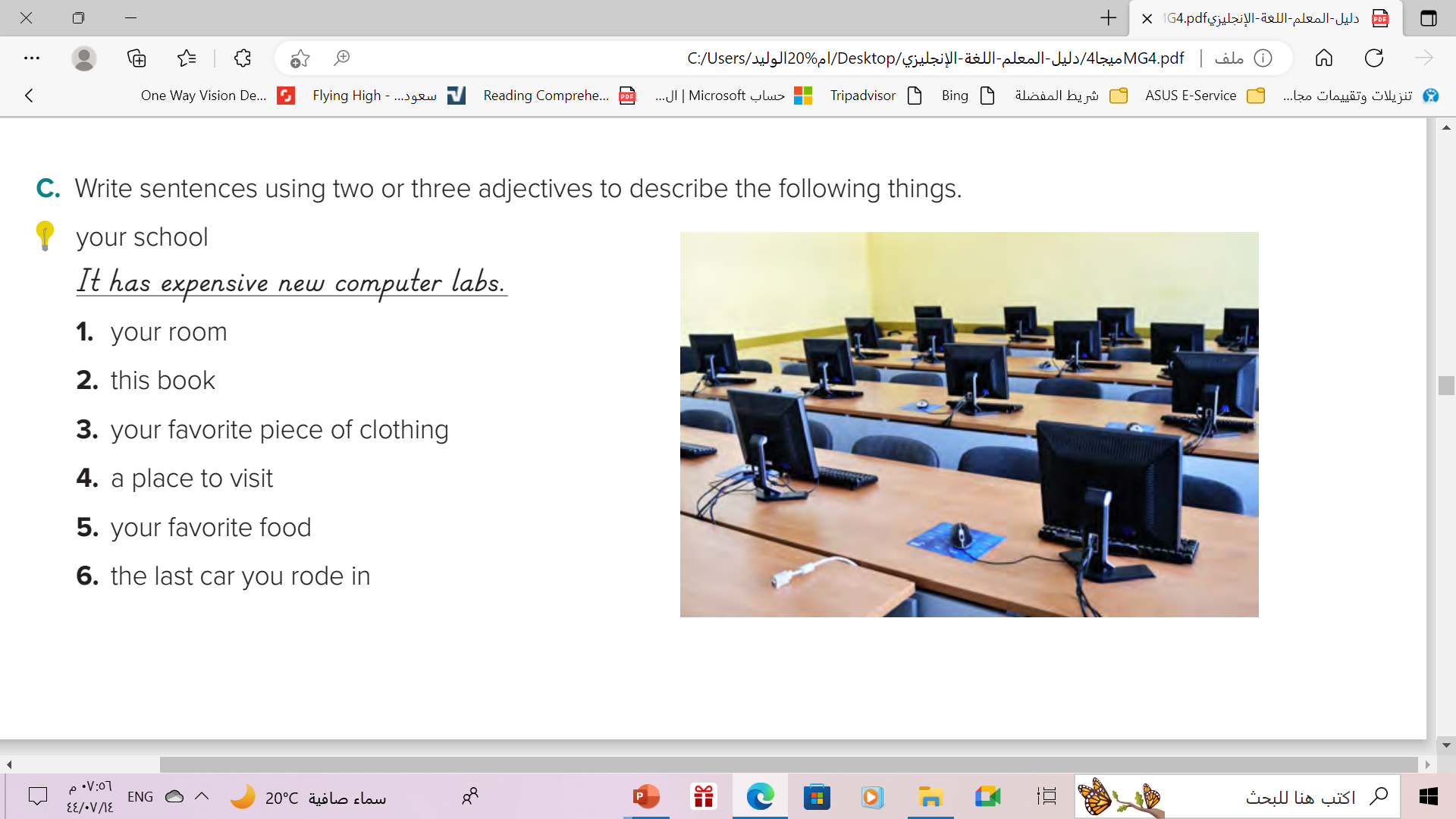 1- There’s a big, wooden mirror in my room


2- This is an interesting , comic book .


3- I have a beautiful , new, velvet dress.


4- Dubai is an amazing ,modern , glamorous city .


5- Pasta is a delicious , Italian dish .

6- It was a beautiful , red , sport car .
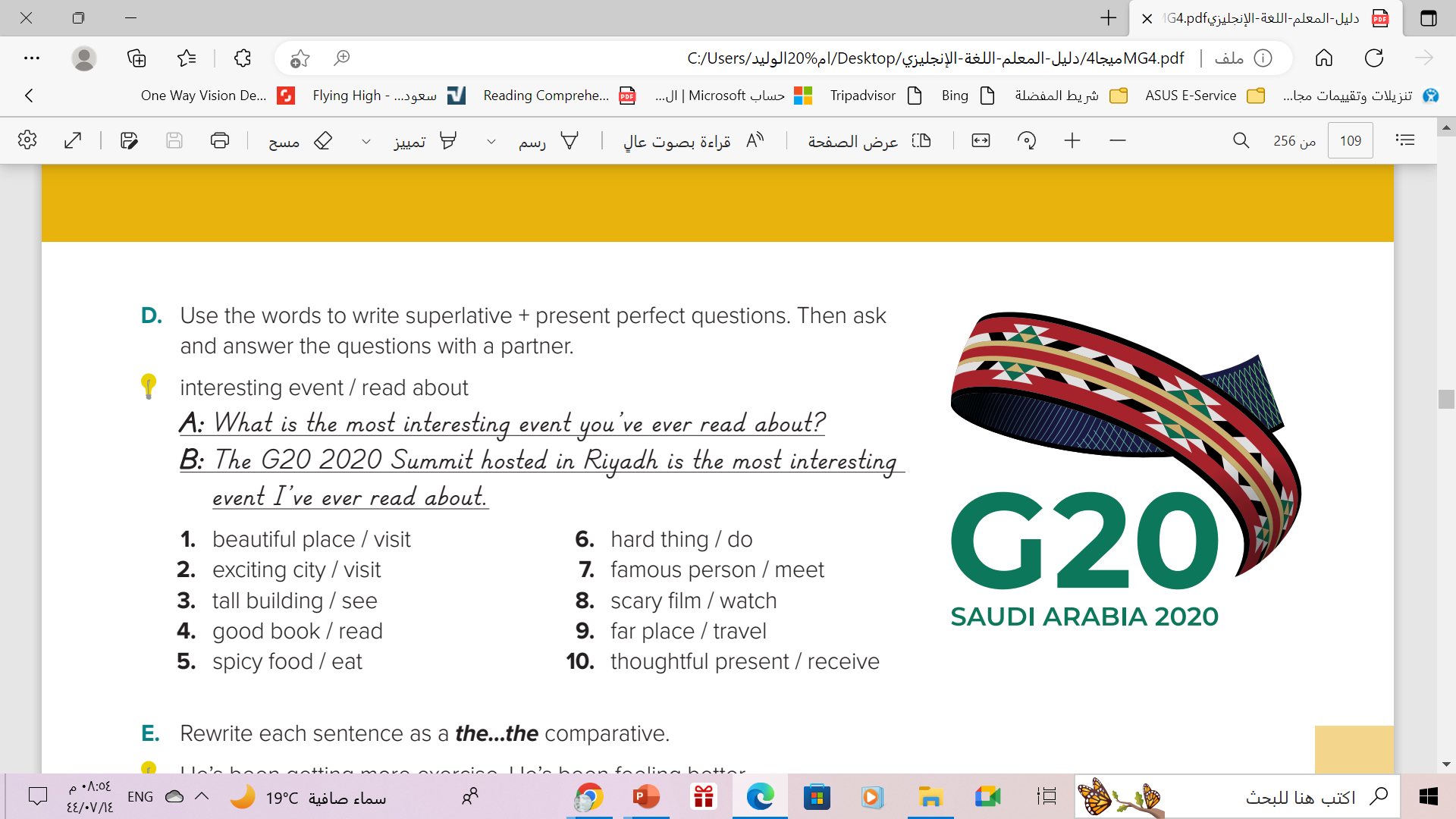 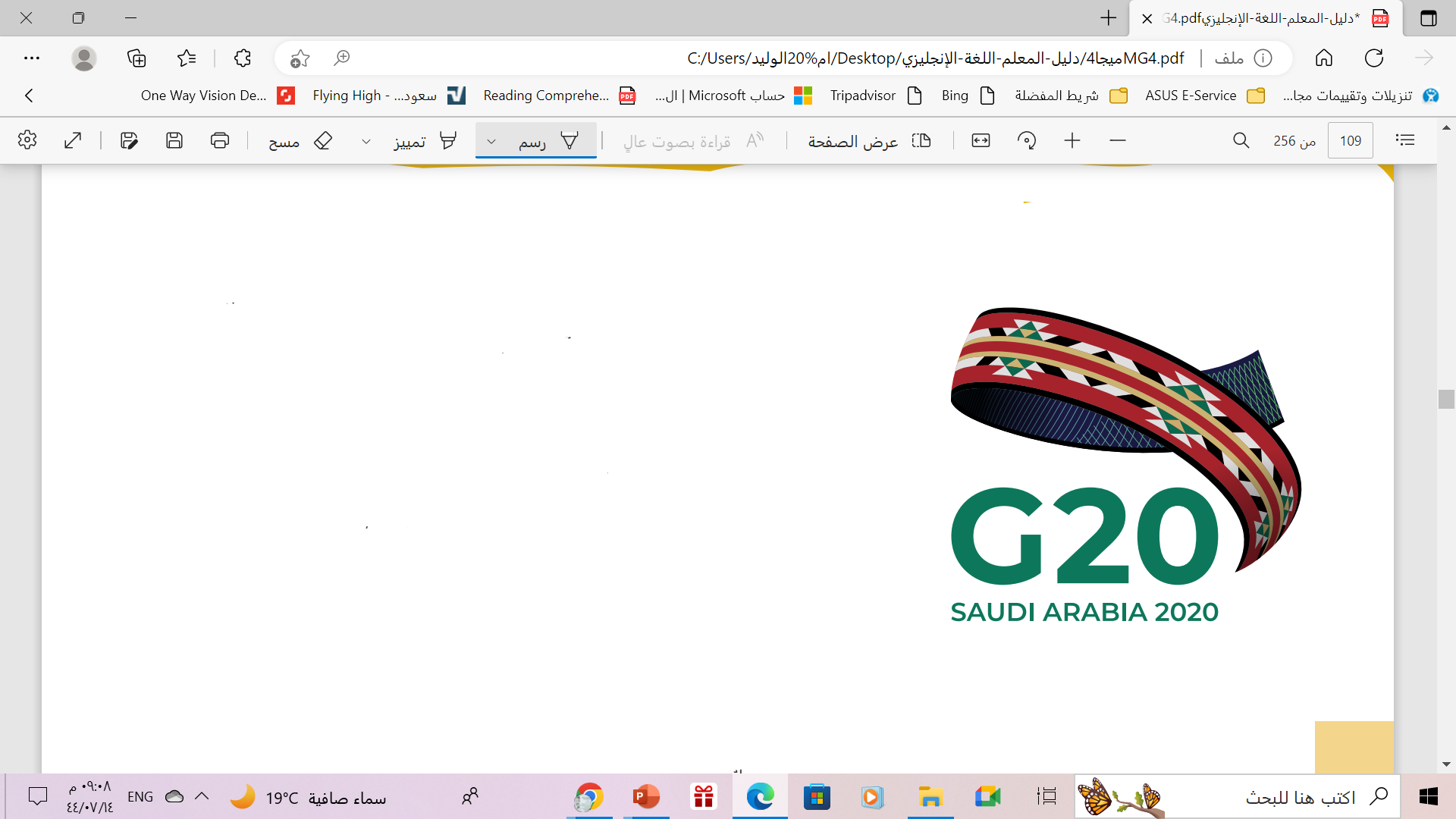 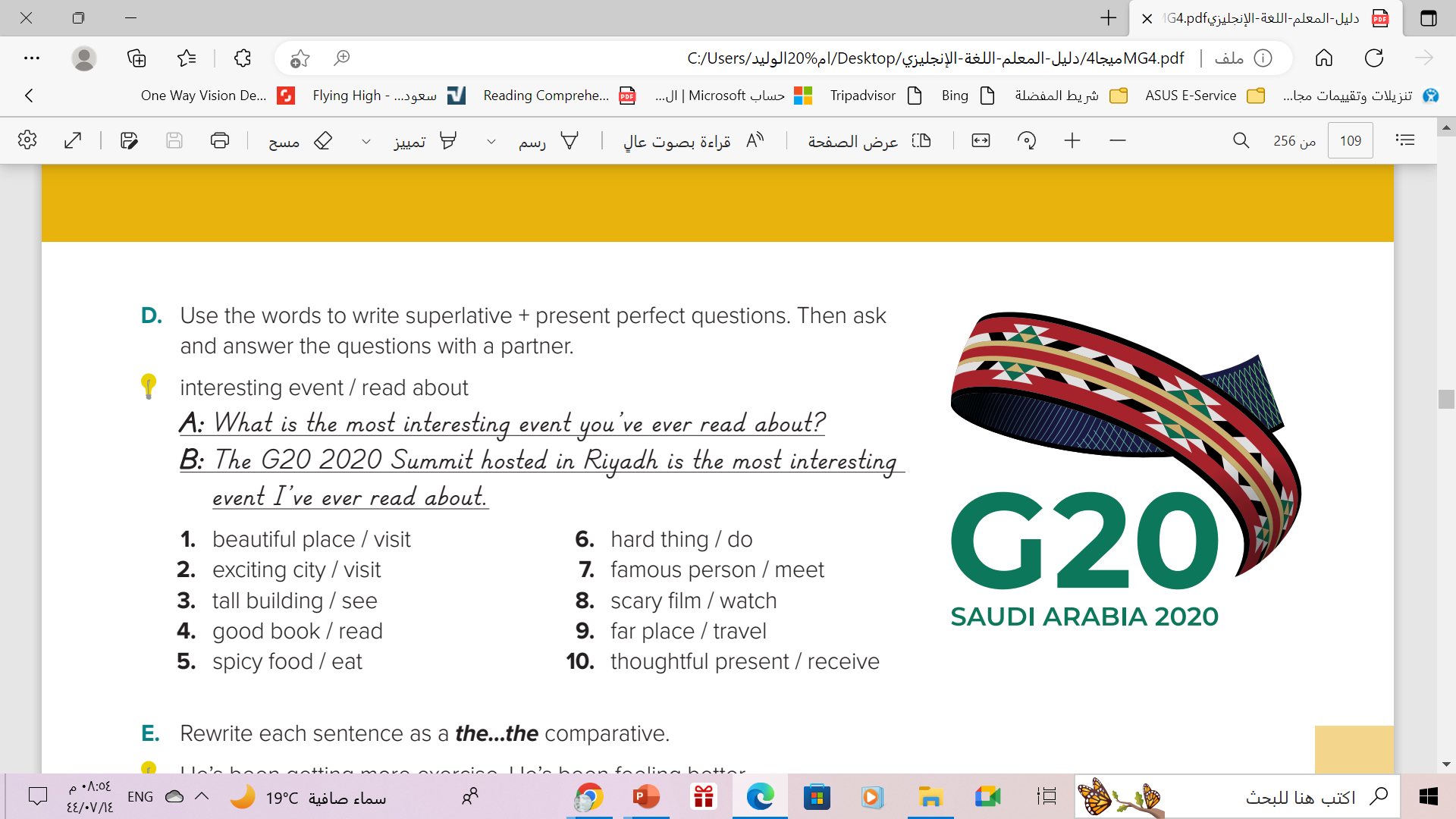 1. What is the most beautiful place you’ve ever visited?
2. What’s the most exciting city you’ve ever visited?
3. What’s the tallest building you’ve ever seen?
4. What’s the best book you’ve ever read?
5. What’s the spiciest food you’ve ever eaten?
6. What’s the hardest thing you’ve ever done?
7. Who’s the most famous person you’ve ever met?
8. What’s the scariest film you’ve ever watched?
9. What’s the farthest place you’ve ever traveled to?
 10. What’s the most thoughtful present you’ve ever received?
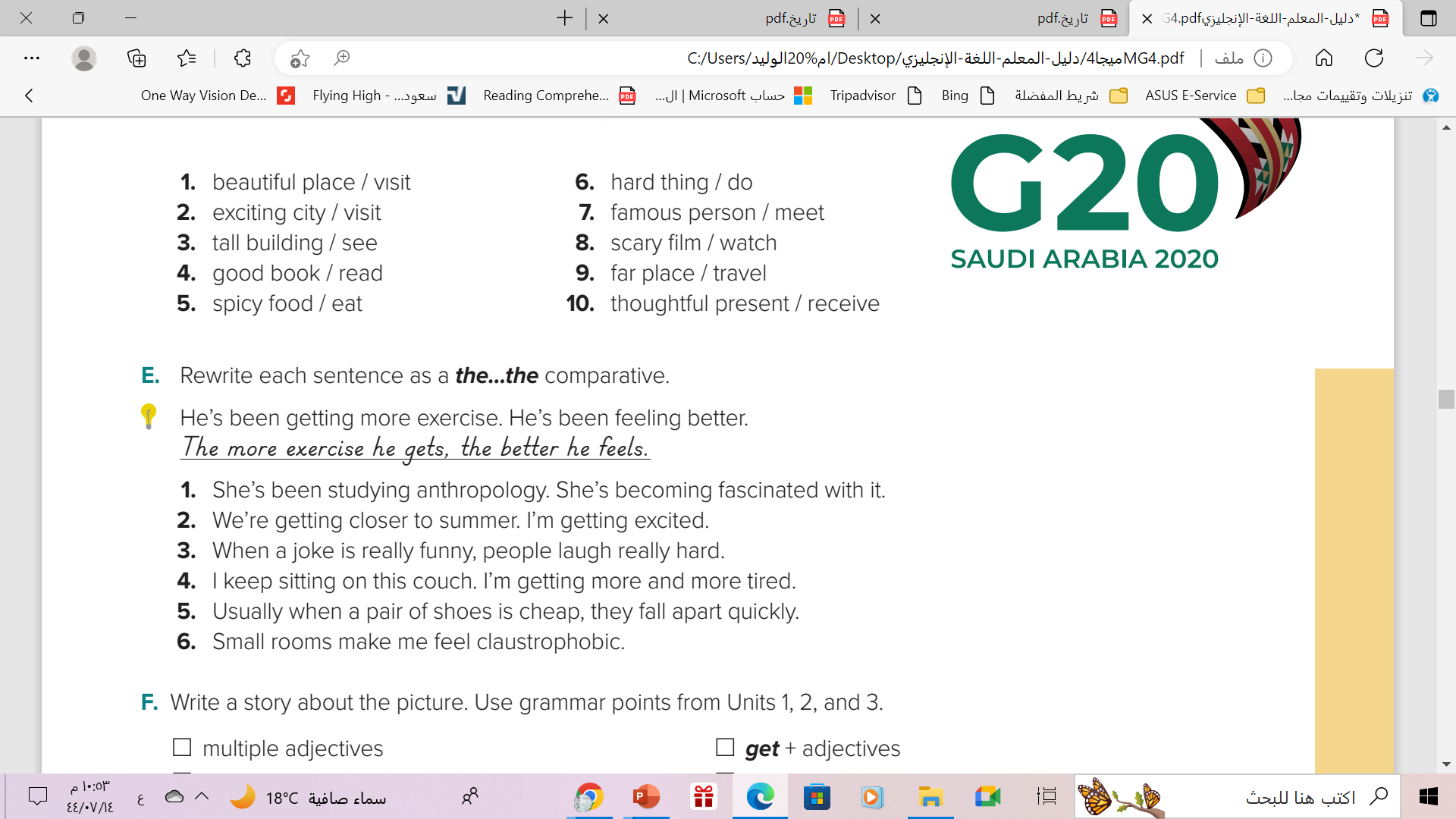 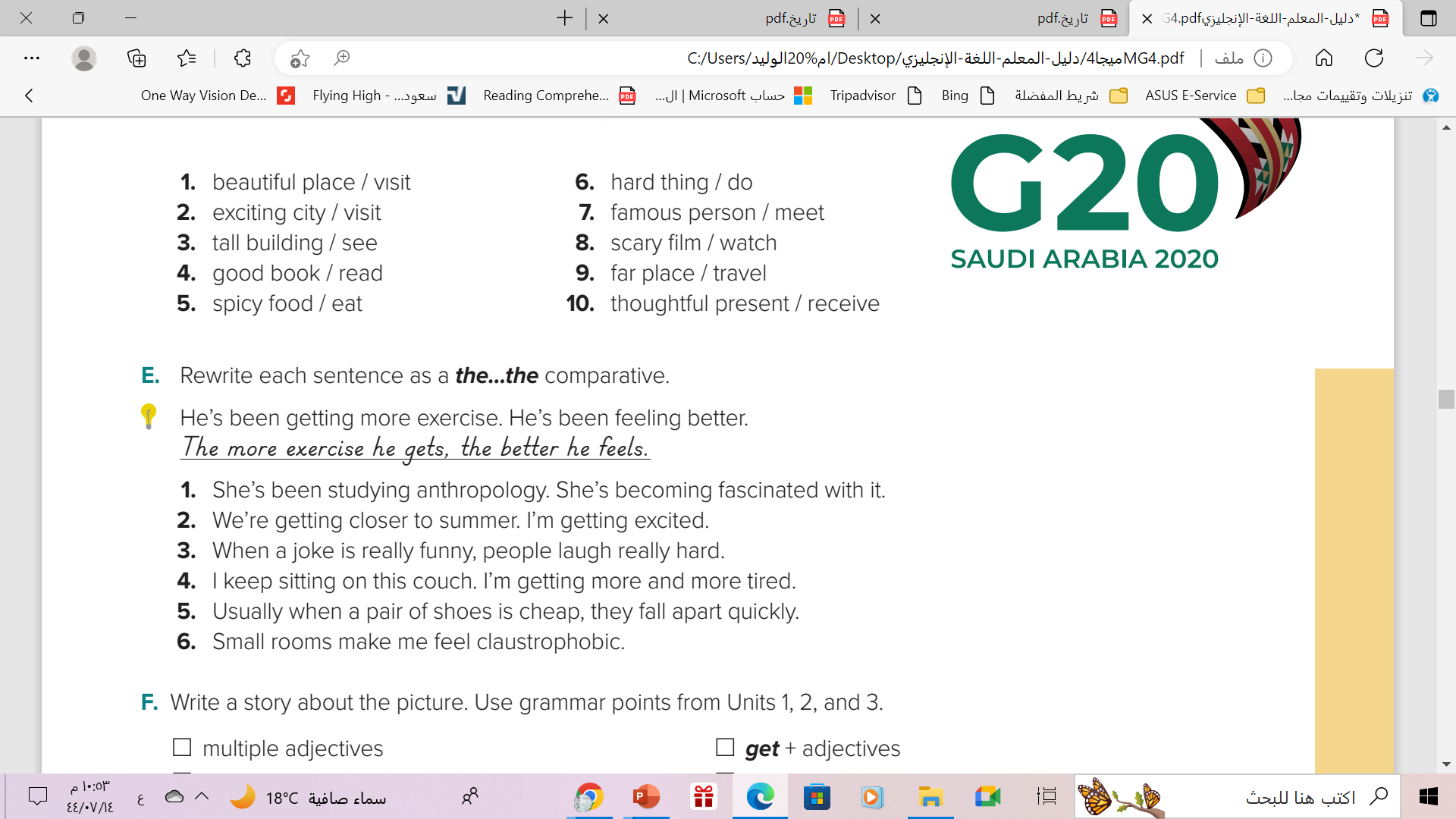 1. The more she studies anthropology, the more fascinated she becomes with it. 
2. The closer we get to summer, the more excited I get.
3. The funnier the joke, the harder people laugh.
4. The longer I sit on this couch, the more tired I get.
5. The cheaper the shoes, the more quickly they fall apart.
6. The smaller the room, the more claustrophobic I feel
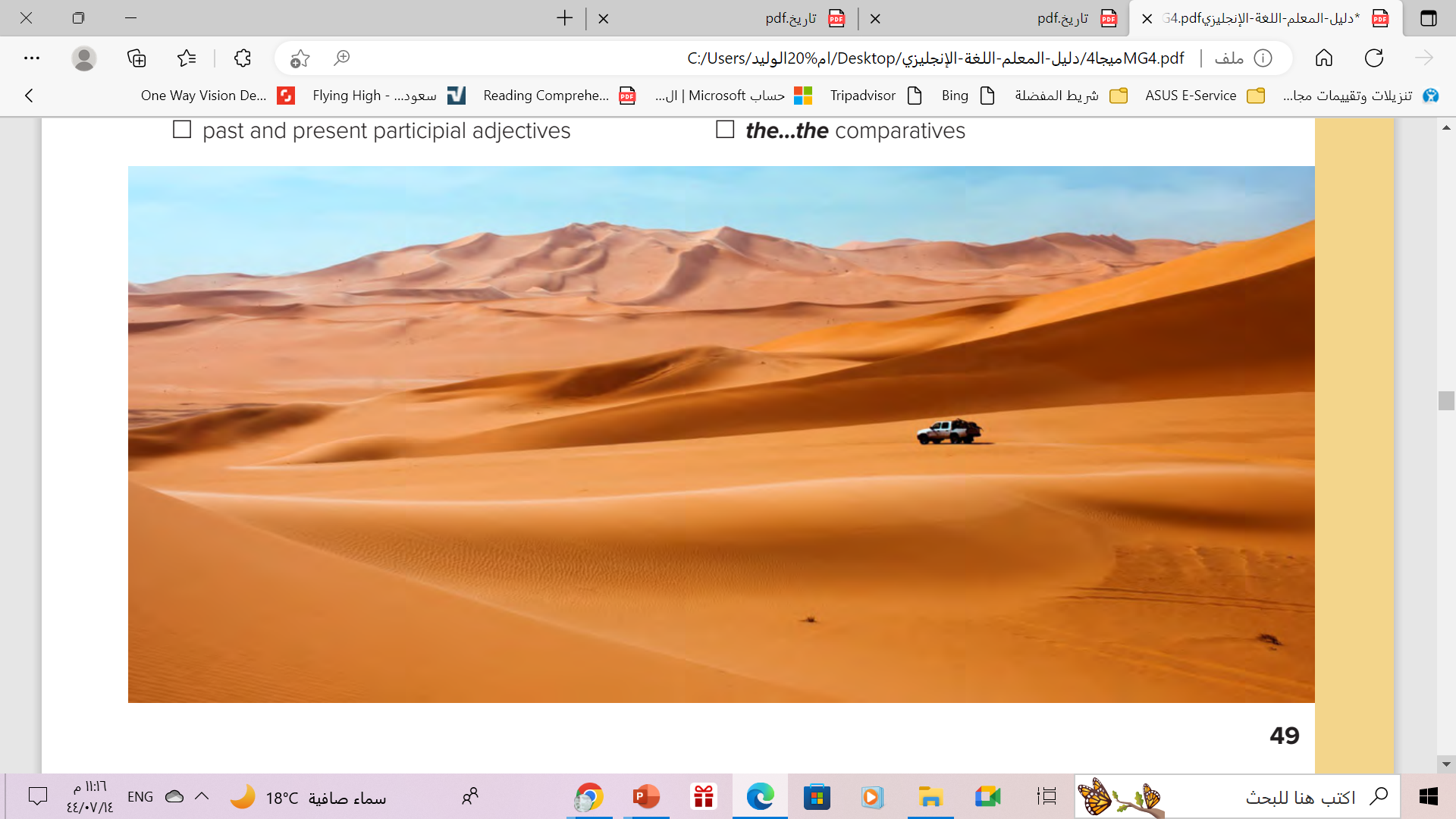 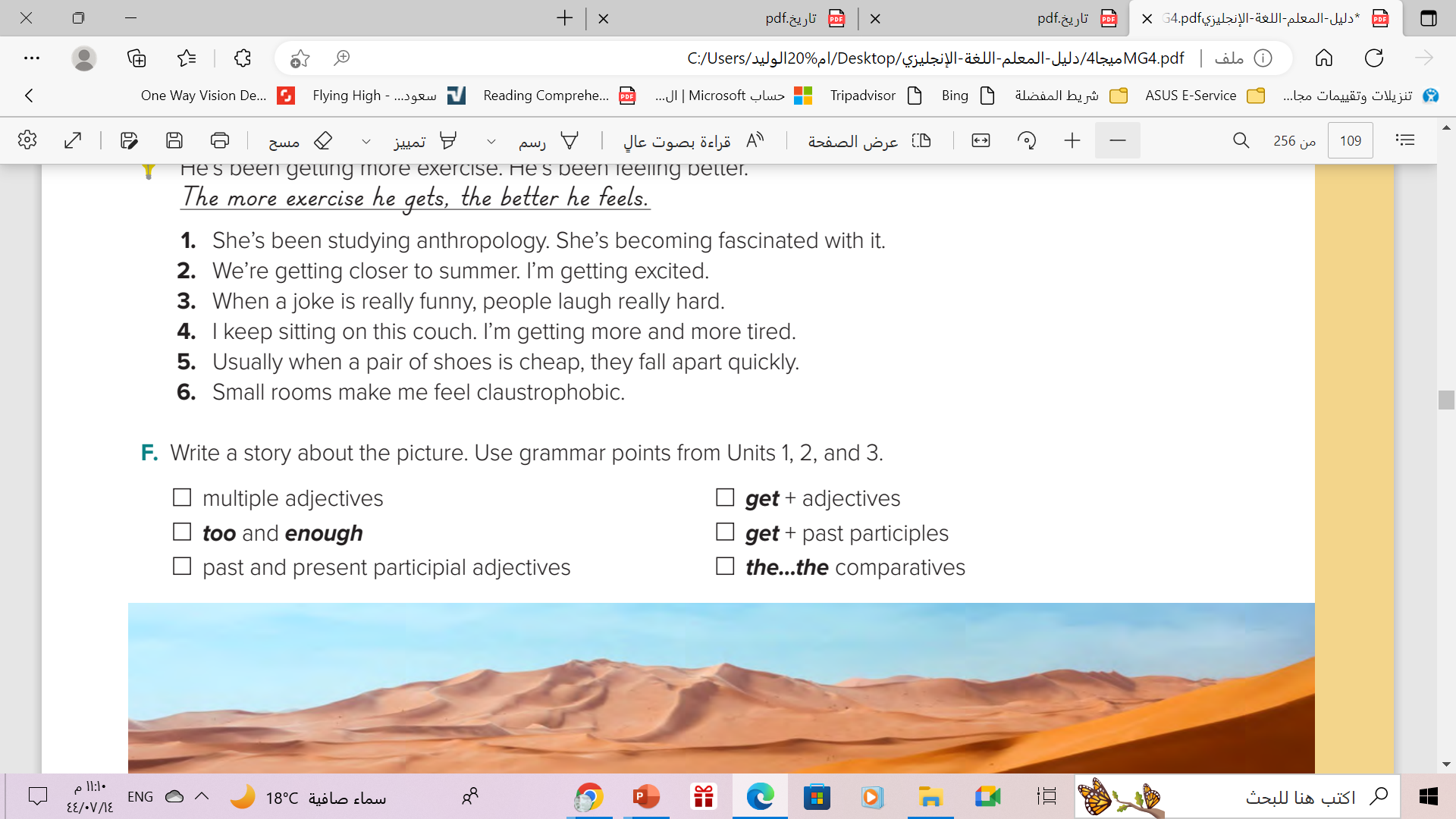 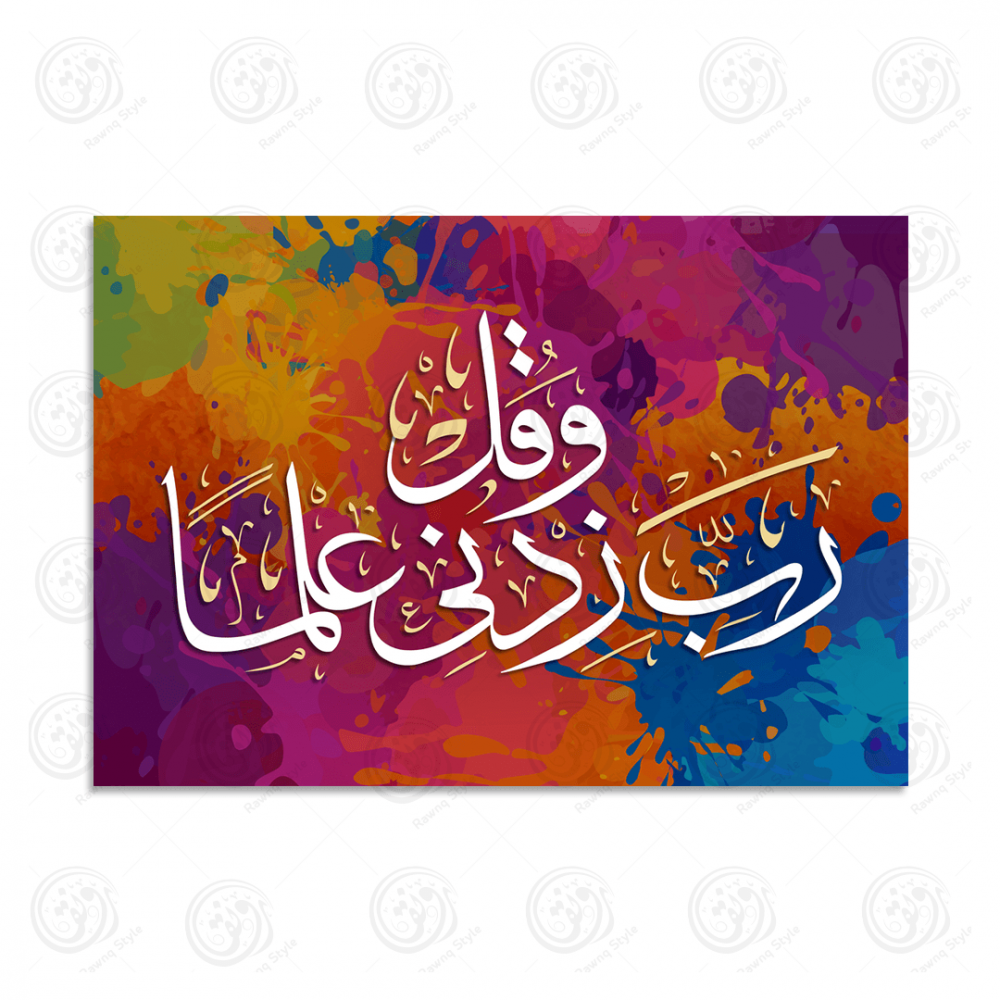 Remember
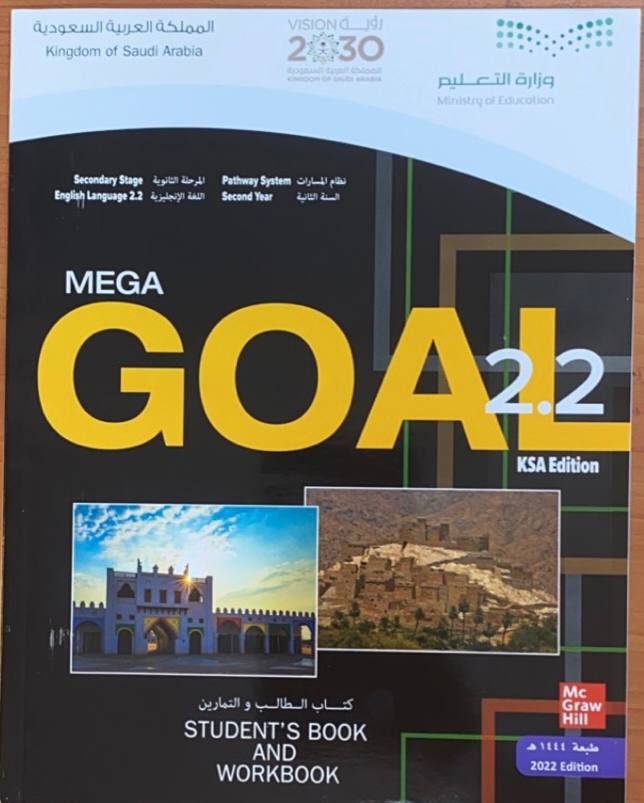 Homework
Workbook , pages (123-124) for review of grammar and vocabulary 
presented in Units 1–3
Thanks!
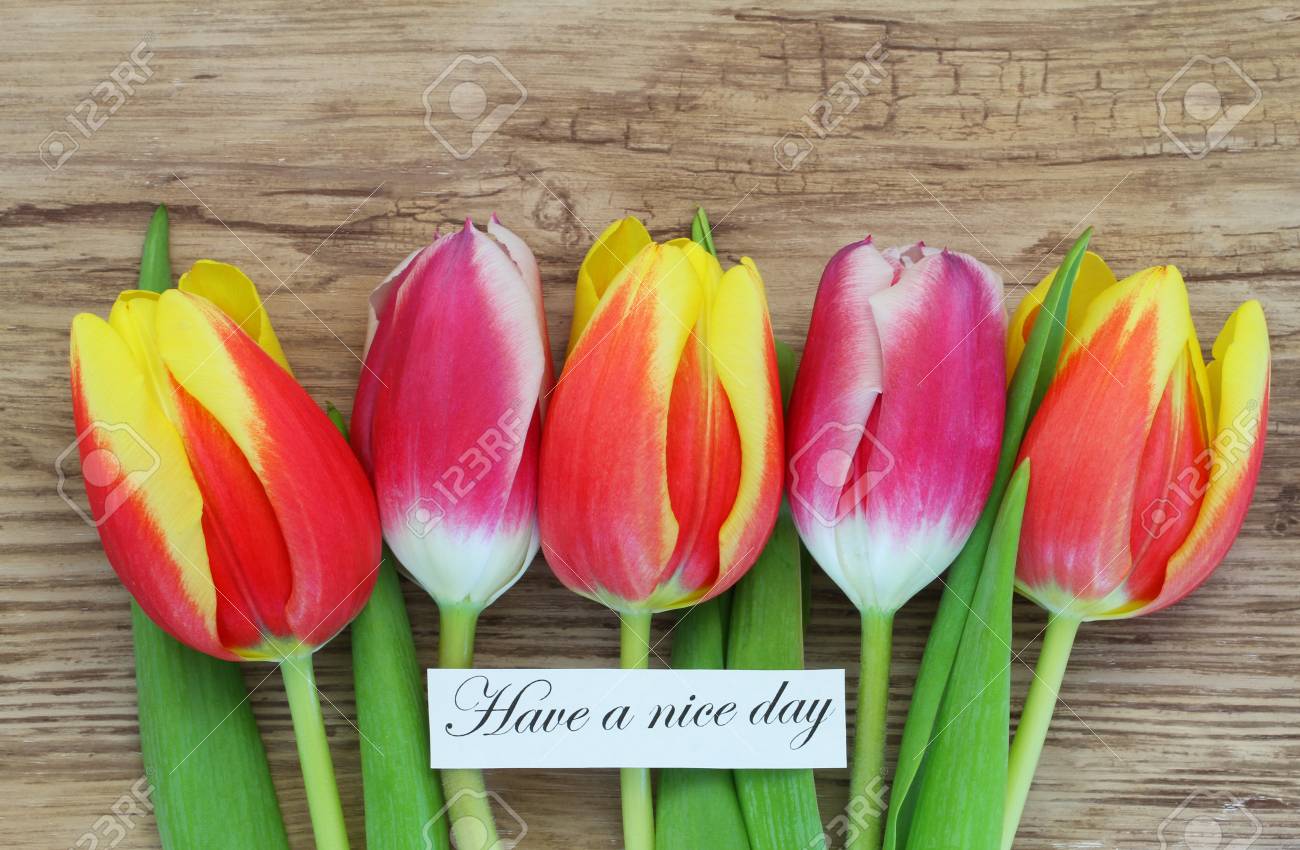